讲题：「怎样走下去？」经文：以赛亚书40章27-31节
引言
大家来到这个起初以为是天堂的地方，谁料日子难过：
读书（考试不过/毕业无期）
工作（居留/餐馆/贸易/中国或德国老板）
结婚（异族婚姻：孩子生了、情却已尽…）
怎样走下去？
两千六百年前犹太人亡国，经历同样的处境，寄居异乡，复国无期，前路茫茫…
怎样走下去？
I. 当你疲倦（v. 27）
雅各布啊，你为何说，
我的道路向耶和华隐藏？
以色列啊，你为何言，
我的冤屈上帝并不查问？
以赛亚书40-55章的处境
尼布甲尼撒王至少3次将犹大人掳到巴比伦，分别为主前597, 587, 582/ 他在位第7, 18, 23年（王下24-25；耶52:28-30）
以赛亚书40至55章是许多犹大人被掳到巴比伦、在沮丧绝望时写成的（新标点和合本/ 现代中文译本《以赛亚书》简介）
整个段落讲述上帝如何藉先知安慰被掳的子民：你们要安慰，安慰我的百姓…
“The Flight of the Prisoners” 1902 by James Tissot, in Jewish Museum, New York.
巴比伦王尼布甲尼撒十九年五月初七日，巴比伦王的臣仆、护卫长尼布撒拉旦来到耶路撒冷，用火焚烧耶和华的殿和王宫，又焚烧耶路撒冷的房屋，就是各大户家的房屋。			（王下25:8-9）
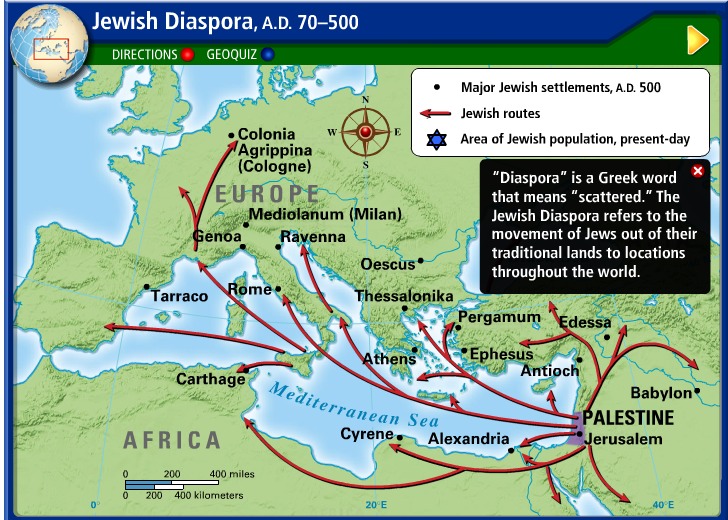 犹太人为何逃亡？
反犹主义anti-Semitism/大屠杀
以色列人向神埋怨：
我的道路向耶和华隐藏？ …我的冤屈上帝并不查问？
以色列人向神埋怨，甚至质问神为何要弄到他们如此地步？
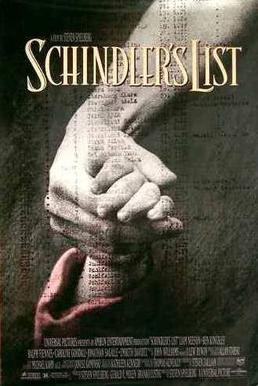 《辛德勒的名单》
环球影业，1993
经文的信息及应用
当我们灵性疲乏时，两种态度：
1) 静静地离开教会，离开神…
2) 与神争辩
我们与神争辩，不单是上帝容许，甚至是面对困难的一个起点（《诗篇》中的祈祷诗/哀歌，Ger. Klage…）
与神争辩的背后信念：
1) 相信有神
2) 相信神仍然主持公义
II. 神是赐能力的主（vv. 28-29）
28你岂不曾知道吗？
你岂不曾听见吗？
永在的上帝耶和华，创造地极的主，
并不疲乏，也不困倦；
他的智慧无法测度。
29疲乏的，他赐能力；
软弱的，他加力量。
如何在困倦中站起来？以色列信仰中3个肯定：
i) 神是我们的创造主
ii) 我们的主是大能的神
iii) 神的智慧高超
经文的信息及应用
国破家亡，加上经常逃亡，神的子民连他们一向相信的神也怀疑
今天我们没有亡国，但因着种种原因大家来到这个异地居住，困难：
语言不通
工作不顺，遭受白眼
隐性歧视（在应征、升职等情况上）
经文的信息及应用
i) 神是我们的创造主
从混乱到秩序
ii) 我们的主是大能的神
一切都在祂的掌管
iii) 神的智慧高超
今天的景况必定有神的心意
III. 惟有神是我们的依靠（vv. 30-31）
30就是少年人也要疲乏困倦；
强壮的也必全然跌倒。
31但那等候耶和华的必重新得力。
他们必如鹰展翅上腾；
他们奔跑却不困倦，
行走却不疲乏。
少年人/强壮的→精力充沛的
他们也会疲倦，也有倒下来的一天
比喻的意思：一些我们以为是最可靠的东西，到最后原来都是靠不住的
才干，学位，金钱，股票，基金…
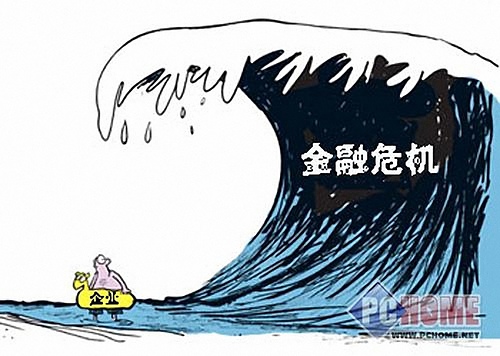 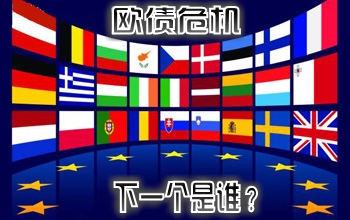 「但」（=对比）那等候耶和华的
「等候」原文qāwah=等候/ 相信/ 信靠
我要等候（ḥikāh）那掩面不顾雅各布家的耶和华；我也要仰望（ qāwah ）他。
（赛8:17）
我等候（qāwah）耶和华，我的心等候（qāwah）；我也仰望（yāḥal）他的话。诗歌〈我从深处向祢求告〉  （诗130:5）
为何旧约常强调要等候？
能否不用等？
在旧约圣经中，等候的对象=？
是神，不是人/ 期望神亲自拯救
诗篇62
1我的心默默无声，专等候上帝；
     我的救恩是从他而来…
5我的心哪，你当默默无声，专等候上帝，
     因为我的盼望是从他而来…
那等候神的必重新得力，如鹰展翅上腾→鹰的能力？
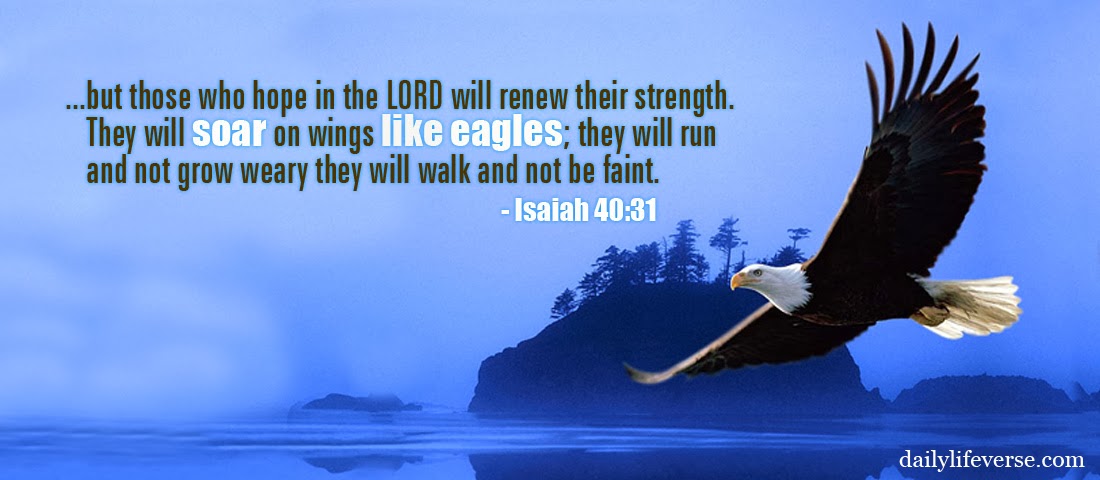 经文的信息及应用
在遭遇困难以至任何事情，我们是依靠自己的努力，抑或神的大能？
前者（靠自己）：自夸，以为自己了不起
后者（靠上帝）：荣耀归神，而不是自己
经文的信息及应用
当我们愿意等候盼望神，便可重新得力 
结果：
奔跑不困倦 // 行走不疲乏
结语
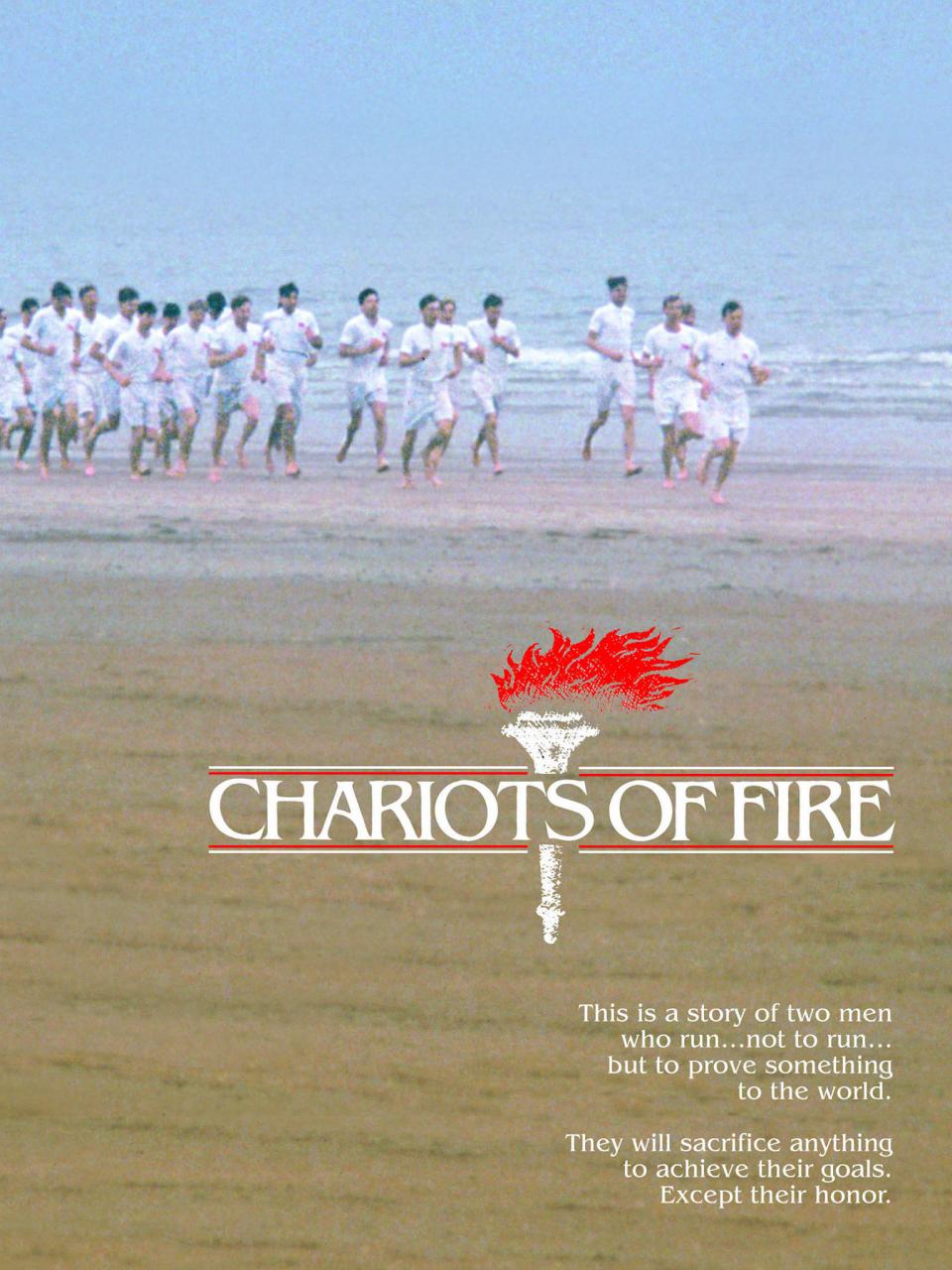 Chariots of Fire烈火战车 (1981)
主角是虔诚基督徒Eric Liddell及犹太运动员Harold Abrahams，他們分別奪得1924年巴黎奧運會400米和100米的金牌
Chariots of Fire
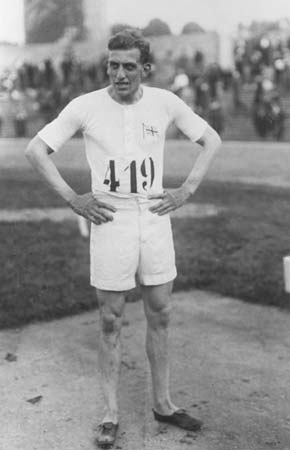 是上帝使我跑得快。我跑的時候，可以感受到上帝的喜悅。
Harold Abrahams（1899－1978）
Eric Henry Liddell（李愛銳；1902－1945）
怎样走下去？

我们的人生是为谁而跑？